Тема 2.7. ДЕМОКРАТИЧНЕ ВРЯДУВАННЯ ТА ЗМІ
ЗМІ виступають одночасно
каналом вираження думки громадянського суспільства, 
засобом її формування, 
інструментом контролю громадськості за владою.

 Тому право на інформацію, доступ до неї та забезпечення свободи слова мають важливе значення не тільки для тих чи інших осіб, а й для громадянського суспільства.
2
ЗМІ у процесах демократії участі: деякі важливі завдання
Надання публічності процесу (і додаткової ваги!)
 Виявлення й оприлюднення точок зору стейкхолдерів
 Долучення до процесу ширшого кола учасників
 Оприлюднення організаційної інформації 
 Висвітлення ходу процесу 
 Моніторинг і висвітлення позицій та дій влади
 Популяризація громадських та експертних спільнот
Результат: сприяння прозорості, ширшому охопленню, ефективності та результативності


Основною складовою демократичного суспільства є поінформована й активна громадськість
3
Інформування населення про роботу  ОМС здійснюється згідно:
Конституції України, 
Законів України: «Про інформацію», «Про друковані засоби масової інформації (пресу) в Україні», «Про інформаційні агентства», «Про телебачення і радіомовлення», «Про порядок висвітлення діяльності органів державної влади та органів місцевого самоврядування в Україні засобами масової інформації»
Указів Президента України: «Про удосконалення діяльності органів виконавчої влади з питань інформування населення», «Про додаткові заходи щодо забезпечення відкритості у діяльності органів виконавчої влади» та ін.
4
журналістові гарантуються такі права
право на вільне одержання, використання, поширення (публікацію) та зберігання інформації; 
право на відвідування державних органів влади, органів місцевого самоврядування, право бути прийнятим їх посадовими особами; 
право на відкрите здійснення записів, в тому числі із застосуванням будь-яких технічних засобів, за винятком випадків, передбачених законом;
право на вільний доступ до статистичних даних, архівних фондів; 
право на переваги в одержанні відкритої за режимом доступу інформації; 
право на безкоштовне задоволення запиту щодо доступу до офіційних документів; 
право перебувати в районі стихійного лиха, катастроф, в місцях аварій, масових безпорядків, на мітингах і демонстраціях, на територіях, де оголошено надзвичайний стан з пред'явленням редакційного посвідчення чи іншого документа, що засвідчує його належність до друкованого ЗМІ.

ст. 26 Закону України «Про друковані засоби масової 
інформації (пресу) в Україні»
5
Інструменти і методологія роботи органів місцевого самоврядування зі ЗМІ
Інформація, на відміну від ресурсів, задумана, щоб нею ділились. Роберт Кіосакі

Жодне багатство не може перекупити вплив оприлюдненої думки. Жодна влада, жодне правління не може встояти проти всеруйнуючої дії типографського снаряда. Олександр ПУШКІН

Преса отримає інформацію або від вас, або від ваших опонентів. Відгороджуючись від неї, ви нічого не отримуєте. Джон Сірз
6
Ст. 2 Закону України «Про порядок висвітлення діяльності органів державної влади та органів місцевого самоврядування в Україні засобами масової інформації» закріплює право ЗМІ висвітлювати всі аспекти діяльності органів державної влади та органів місцевого самоврядування. 

При цьому Закон зобов’язує органи місцевого самоврядування надавати засобам масової інформації 

повну інформацію про свою діяльність через відповідні інформаційні служби органів державної влади та органів місцевого самоврядування,
забезпечувати журналістам вільний доступ до неї, крім випадків, передбачених Законом України «Про державну таємницю», 
не чинити на них будь-якого тиску
не втручатися в їх виробничий процес.
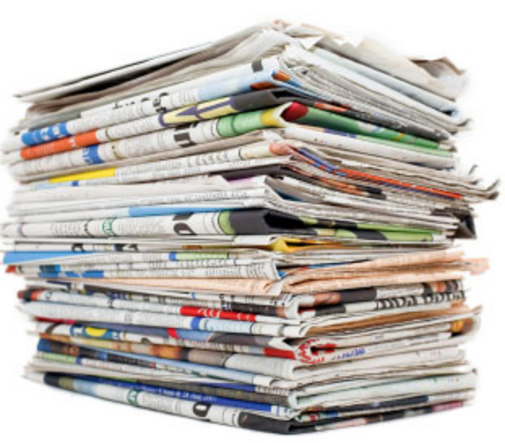 7
Принципи ІНФОРМАЦІЙНОЇ ПОЛІТИКИ ОМС
достовірність 
актуальність
повнота 
компетентність (фаховість)
відповідність форми подання змістові
загальнодоступність 
адресність
інтерактивність 
системність
постійність
8
форми підготовки та оприлюднення інформації
випуск і поширення бюлетенів (спеціальних бюлетенів), прес-релізів, оглядів, інформаційних збірників, експрес-інформації тощо;
проведення прес-конференцій, брифінгів, організація інтерв’ю з керівниками органів державної влади та органів місцевого самоврядування для працівників вітчизняних і зарубіжних засобів масової інформації;
підготовка і проведення теле- і радіопередач;
забезпечення публікацій (виступів) у засобах масової інформації керівників або інших відповідальних працівників органів державної влади та органів місцевого самоврядування;
створення архівів інформації про діяльність органів державної влади та органів місцевого самоврядування;
інші форми поширення офіційної інформації, що не суперечать законодавству України.
9
інструменти взаємодії
Брифінг;
прес-реліз; 
анонс; 
прес-пам’ятка; 
пакети для преси або медіа-комплекти;
«радіозаготовка»;
прес-конференція;
інтерв’ю;
виставки;
газетні статті;
газетні реклами і вкладки;
підготовка буклетів і брошур; 
громадські слухання;
громадські дорадчі комітети;
опитування громадської думки;
громадсько-професійна експертиза;
веб-сторінки.
10
Брифінг
11
прес-реліз
а) інформація лише про найважливіші події сьогоднішнього або завтрашнього дня. Всі останні відомості можна включити в Прес-пам’ятку; 
б) розміщення найбільш важливої інформації в перших реченнях або першому абзаці (ім’я посадової особи; день і місце події); 
в) використання жвавої оригінальної і легко цитованої мови; 
г) текст має бути граматично, орфографічно і стилістично відредагований.
12
Прес-конференція
визначити тематику і склад учасників прес-конференції;
підготувати ведучого;
вирішити, хто виступатиме (не більше двох–трьох промовців);
вибрати приміщення, бажано в центрі міста, повісити таблички, вказуючи, як пройти в будівлі до місця прес-конференції, якщо зал розташований далеко від входу;
визначити коло ЗМІ, запрошених на прес-конференцію; підготувати прес-реліз; розіслати факси, e-mail в ЗМІ; напередодні обдзвонити ЗМІ і спитати, хто уточнити, хто точно буде присутній;
підготувати зал для прес-конференції;
зустріти журналістів, вручити прес-пакети;
представити учасників прес-конференції;
після закінчення виступу учасників прес-конференції довідатися щодо питань  журналістів, якщо виникне заминка;
подякувати всім присутнім за увагу і закінчити прес-конференцію;
по можливості організувати каву-брейк, бутерброди.

У прес-релізах, що сповіщають про прес-конференцію, необхідно вказати: 
місце, час і дату проведення;
ті питання, які будуть висвітлені на прес-конференції, не розкриваючи їх суті;
контактний телефон, за яким можна з’ясувати додаткову інформацію.
13
Веб-сторінкА
Насиченість різноплановою інформацією
Регулярне поновлення сайту (ставити дату, коли він востаннє оновлювався, а також яскраві примітки «НОВЕ!». Водночас на сайті може існувати «архів», де зберігається давніша, проте все ще цікава інформація)
Відсутність громіздких графічних об’єктів, які заважають швидкому завантаженню веб-сторінки та уповільнюють пошук інформаційних можливостей для «зворотнього зв’язку» 
Наявність адрес (телефонів), за якими можна звернутися з запитанням і подальшим отриманням відповіді
Можливість проведення «дискусій», результати яких висвітлюються на сайті 
Розділ, де можна залишити відгуки та коментарі
Наявність лічильника відвідувачів сайту протягом конкретного дня всередині самого сайту (не всім вистачає терпіння, окрім того, це невигідно ще й фінансово) та всього періоду, який дозволяє здійснювати моніторинг популярності (рейтингу) як сайту загалом, так і окремих його матеріалів
14
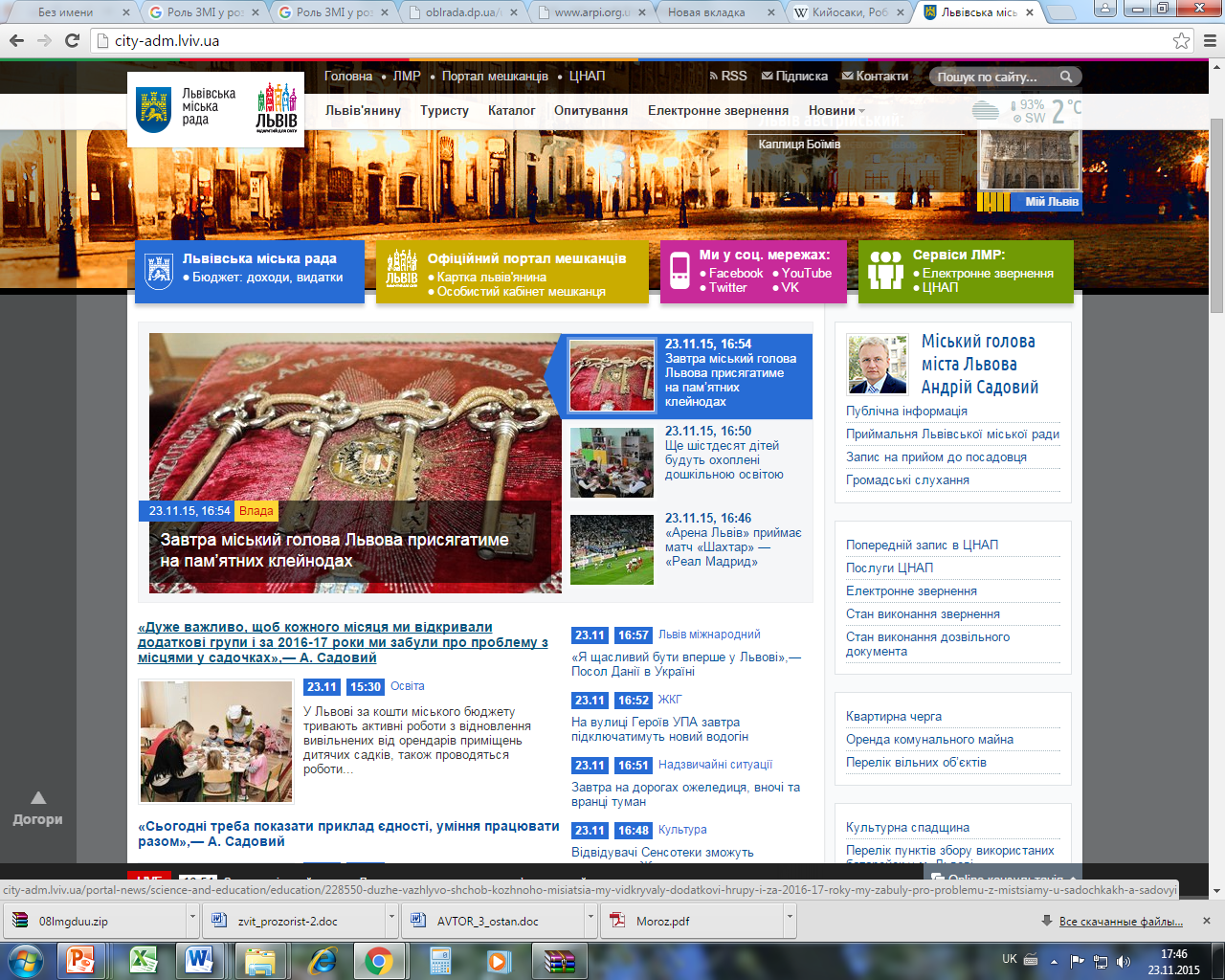 15
Поради керівникам: радіозаготовка
Будьте послідовні. Стежить, щоб ваша позиція з того або іншого питання, включена в прес-реліз, збігалася з вашою позицією, висловленою в інтерв’ю або при записі «радіозаготівки».
Будьте адекватні. Виділить головну думку і навколо неї вибудовуйте свій виступ.
Будьте лаконічні. Краще, якщо ви самі зробите всі необхідні скорочення, ніж якщо за вас це зробить редактор.
Підготуйтеся заздалегідь. Запишіть вашу «радіозаготівку» напередодні увечері, щоб ви могли на наступний ранок передати її для уранішнього інформаційного випуску новин.
16
Корисні поради щодо роботи зі ЗМІ
Продовжуйте почате... Якщо ви вже зав’язали контакт із яким-небудь ЗМІ, то постійно підтримуйте цей зв’язок, постійно поставляючи інформацію. 
Щоб потрапити на ТБ і в газети треба використовувати час інформаційного голоду - це післясвяткові дні та літо. 
У щоденні газети інформацію можна подавати цілодобово, в щотижневі краще приносити матеріал на початку тижня. 
Поводьте моніторинг обласних, національних і світових подій, тому що якщо трапляється щось важливе, то до цього прикута загальна увага, й ваші події відійдуть на задній план. 
Стежте за станом інформаційного ринку, а це можливо при неформальному спілкуванні з журналістами. Бажано знати, як ставляться до Вас/вашої організації ті або інші ЗМІ і чому.
Необхідно мати презентаційний пакет документів, до якого входять усі матеріали (історичні,  про діяльність, опис програм, партнерів, донорів, фотоархів, деякі іміджеві статті, найбільш значимі досягнення). 
Розповідаючи про себе, бажано не забувати згадувати про постійних партнерів, що допомагають у реалізації програм.
17
Корисні поради щодо роботи зі ЗМІ
Щоб уникнути фактичних помилок, що допускаються журналістами, найкраще перед виходом статті або відеоматеріалу зв’язатися з журналістом і уточнити або попросити прочитати статтю, заздалегідь акцентувати їхню увагу на принципових для Вас моментах. 
Знати специфіку ЗМІ, щоб акцентувати увагу на певних деталях, цікавих саме цьому ЗМІ. 
У кожного журналіста свій стиль і його потрібно відрізняти від інших, тому що багато хто публікується під псевдонімами. У цьому випадку Ви завжди будете знати, хто написав ту або іншу статтю, щоб потім у разі перекручування інформації знайти людини і висунути претензії. 
Якщо в статті або відеоматеріалі допущені фактичні помилки або перекручені факти, напишіть лист на ім’я головного редактора. ЗМІ зобов’язане опублікувати спростування. 
Захід – це завжди інформаційний привід, але якщо інформаційного приводу нема, то його потрібно створити. Наприклад, прес-релізом. 
ЗМІ завжди активно пишуть і говорять про те, у чому самі беруть участь. Тому не забувайте запрошувати ЗМІ на свої заходи.
18